Urinary Knowledge Study (UKNOW)
Holly Kramer MD MPH (PI)
Lower Urinary Tract Symptoms (LUTS)
LUTS prevalence increases with age
As U.S. population ages, prevalence of LUTS increases
Widely recognized by specialists (urologists) but not addressed by other specialists and primary providers
Patients embarrassed-not discussed during encounters
Interferes with clinical care (e.g. diuretics for heart failure or hypertension management)
Existing therapies have side effects
Need better treatments and early recognition
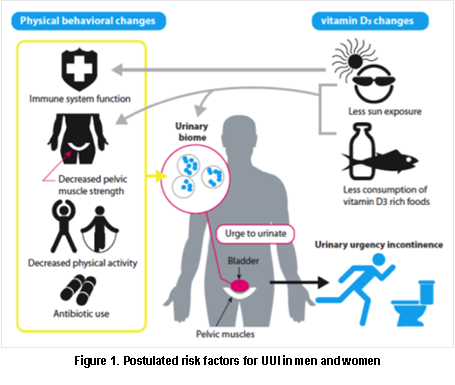 UKNOW Overview
UKNOW is designed to examine the prevalence of lower urinary tract symptoms LUTS) and to examine the association between LUTS and 25-hydroxyvitamin D levels 
UKNOW will also examine whether LUTS prevalence and severity differs by race/ethnicity
UKNOW will also examine the association between LUTS and cardiovascular and kidney disease and associated risk factors
Hypothesis
Mean 25-hydroxyvitamin D levels will be significantly lower in adults with LUTS
LUTS will differ by race/ethnicity in both men and women
LUTS is associated with prevalent cardiovascular and kidney disease
ICIQ
UKNOW utilizes a 13-item questionnaire ICIQ
Questionnaire queries urinary symptoms and associated bother
Urinary symptoms are quantified as:
Never
Occasional 
Sometimes 
Most of the time
All of the time
Preliminary Findings-Men
Total 1093 men examined to date with complete data
Total men completing ICIQ 1084
9 missing
Preliminary Response to QuestionsMen
For bother questions-participant was not queried unless they responded yes to the 
presence of the associated LUTS symptom
Preliminary Data-Men
Preliminary Data-Men
[Speaker Notes: Sum iscore if gender==1 & delay6!=.]
Preliminary Findings-Women
Total 1213 women examined to date with complete data
Total women completing ICIQ 1197
16 missing
Preliminary Response to QuestionsWomen
For bother questions-participant was not queried unless they responded yes to the 
presence of the associated LUTS symptom
Preliminary Findings-Women
Preliminary Findings-Women
[Speaker Notes: Sum iscore if gender==1 & delay6!=.]
Conclusion
Some missing data-continue to encourage participants to complete the questionnaires
85+ participants show less incontinence-may be a survivor effect
Differences by race/ethnicity
Thank you to research coordinators for their hard work
Thank you to the coordinating center
Thank you to the Team
Linda Brubaker MD MSc University of California, San Diego
Ramon Durazo PhD Loyola University Chicago
Kiang Liu PhD Northwestern 
Aaron Folsom MD University of Minnesota
Steve Shea MD MS Columbia University
Wendy Post MD MS Johns Hopkins University
Karol Watson MD PhD UCLA
Greg Burke MD MS Wake Forest University